Statehouse Day (Kids & Computers)
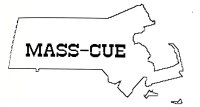 Logo 2017
Isa K. Zimmerman           MASCD      July 2017
Where it took place
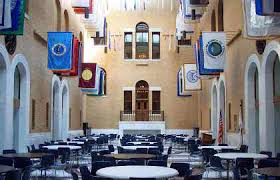 Isa K. Zimmerman           MASCD      July 2017
1987  First Statehouse Day
At the time:

Desktops only
Few legislators had computers or knew about their role in education
Isa K. Zimmerman           MASCD      July 2017
Why do all this heavy lifting (literally)?
Educators cannot lobby (unless they apply/pay to be lobbyist)…
so demonstration is a perfect teaching tool

Visiting the State House is an experience every student should have

Technology costs money & does so recurrently
Isa K. Zimmerman           MASCD      July 2017
How it worked_1.0
Kids & computers driven to Boston from about 20 schools

Kids & IT staff set up the stations (including artifacts)

Kids demonstrated what they could do
Isa K. Zimmerman           MASCD      July 2017
How it worked_2.0
Kids & an adult went to office of own Rep & Senator 

Legislator came to the hall & watched, listened & asked questions

Legislator walked around to other tables to see what others were doing
Isa K. Zimmerman           MASCD      July 2017
Contact Information
Isa Kaftal Zimmerman
Executive Director, MASCD
 
ikz1@verizon.net
IKZAdvisors.com
617-642-4733
Isa K. Zimmerman           MASCD      July 2017